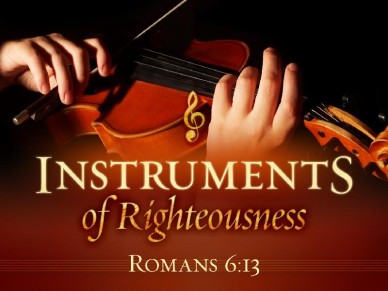 How to Become an Instrument of Righteousness
Text: Romans 6:12-13
An instrument of God will be the salt that flavors the world.  
It will be a blessing to humanity.
How do we get to this point?
SURRENDERING TO GOD COMPLETELY!!
How to Become an Instrument of Righteousness
Surrendering to God includes:
SEEKING
Matt. 6:33
Seeking to serve, then be served
Acts 17:26-27
Matt. 7:7-8
Matt. 5:6
How to Become an Instrument of Righteousness
Surrendering to God includes:
SEEING
All men not just as human beings but as       eternal souls
Something that is valuable
Matt. 16:26 and Mark 8:36-37
How to Become an Instrument of Righteousness
Surrendering to God includes:
SUPPRESSING
Unrighteousness
Romans 16-18
The unrighteous suppress truth
An instrument of God speaks truth